Kindergarten Weekly Newsletter
Week of April 1-5, 2024
Upcoming Events
4/6: See Astro race Sprocket at the Enrichment Center Charity game at Toyota Field at 4:30pm
4/12: Last Day to return Field Trip Paperwork
4/19: Purple Up Day
4/24: Progress Reports
4/25: Field Trip to Early Works
April Challenge:




Listen to your child read 10 minutes a day and keep reading to them for 20 minutes a day.
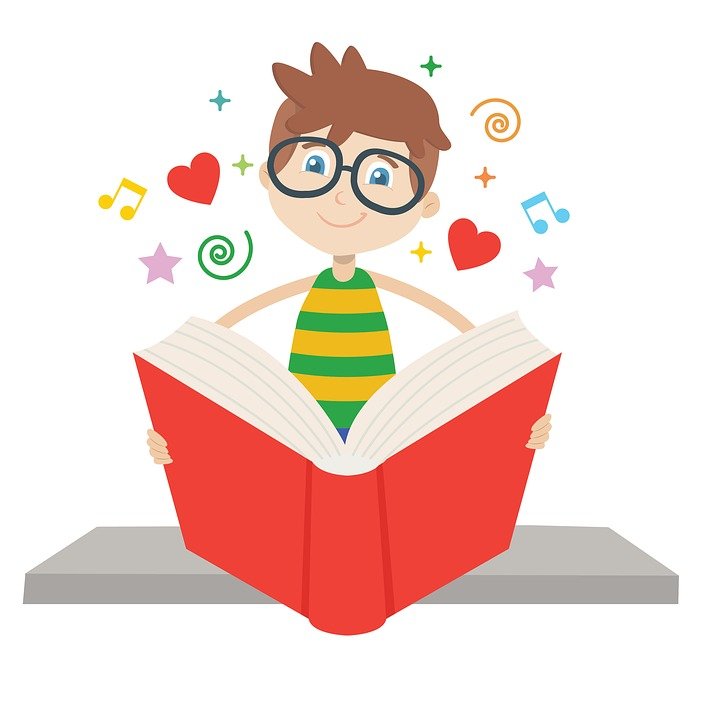 Reading: 
Phonological Awareness Skill:  Initial phoneme deletion

Phonics:  applying e_e and ee  in reading and writing words

Sight Words: review all sight words that have previously been taught

Vocabulary Words: choose, depend, improve, leader, oval, president, private, work

Comprehension:  Cause and effect; text features-punctuation
Math:
Big Ideas Chapter 11
During math the next two weeks, we will focus on 2D shapes. The students will learn how to identify: circle, square, rectangle, triangle, and hexagon. We will also learn how to compare shapes. 
If your child does not know the 42 math facts yet. it is very important that you keep practicing the addition and subtraction flashcards at home. Thank you for your support!
Important Information
Friendly Reminders:
Please empty your child’s Daily Folder each day. 
If your child brings a lunch from home, please make sure they have a second water bottle for lunch. 
Please make sure your child has a weather appropriate change of clothes in their backpack. 
If your child’s headphones come home, please replace them and send a new pair back to school.